Obnovljivi izvori energije
učenici 6.a razreda
ŠTO SU OBNOVLJIVI IZVORI ENERGIJE ?
Obnovljivi izvori energije su izvori materijala ili energije koji se stalno ili određenim postupcima obnavljaju pa se tako mogu iskorištavati bez iscrpljivanja.
Ti izvori su: 
   energija vjetra
   Sunčeva energija 
   energija morskih mijena 
   energija valova 
   energija biomase.
2
11/6/2022
Add a footer
ENERGIJA VJETRA
Da bi se energija vjetra pretvorila u električnu energiju, potrebne su zračne turbine- vjetroelektrane ili vjetrenjače. 
U prošlosti ljudi su  upotrebljavali tradicionalne vjetrenjače u kojima se energija pretvarala u mehanički rad, koji je služio kao pogon za mlinove.
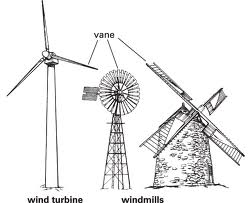 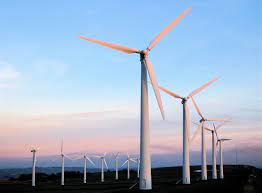 3
11/6/2022
Add a footer
SUNČEVA ENERGIJA
Sunčeva energija najčešće se upotrebljava na dva načina: pretvorba u toplinsku ili električnu energiju. 
Solarni paneli skupljaju sunčevu energiju, a solarni kolektori pretvaraju sunčevu energiju u druge oblike energije.
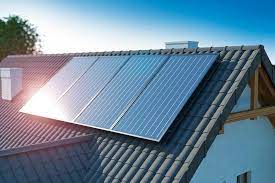 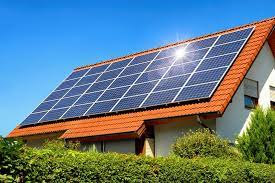 4
11/6/2022
Add a footer
ENERGIJA PLIME I OSEKE
To je oblik hidroenergije koja koristi kretanje vode.
Energija plime i oseke nastaje zbog gravitacijskih sila Sunca i Mjeseca. 
Kretanje vode je uzrokovano morskim mjenama te se pomoću plimnih turbina pretvara u električnu  energiju.
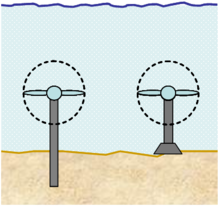 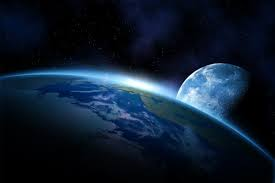 5
11/6/2022
Add a footer
ENERGIJA VALOVA
Energija valova jest transformirana Sunčeva energija koja stvara stalne vjetrove koji djelovanjem na površinu mora dovode do nastanka valova.
Pomoću elektrane na valove energija valova pretvara se u električnu energiju.
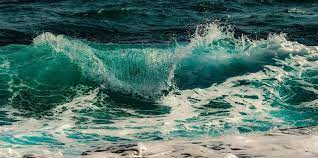 6
11/6/2022
Add a footer
ENERGIJA BIOMASE
Energija biomase je obnovljivi izvor energije biološkog porijekla, a pojavljuje se u mnogo različitih oblika:
	- šumska biomasa
	- biomasa iz drvne industrije
	- poljoprivredna biomasa
	- energetski nasadi.
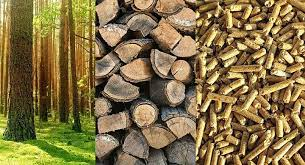 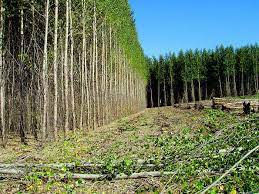 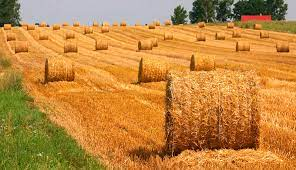 7
11/6/2022
Add a footer
Link za video
https://youtu.be/loPYIGzxXm8
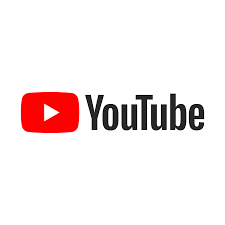 8
11/6/2022
Add a footer
KVIZ
Navedi izvore obnovljive energije.
Navedi vrste biomase.
Što je energija valova?
Čime pretvaramo Sunčevu energiju?
Zbog čega nastaje plima i oseka?
Što su obnovljivi izvori energije?
Što je energija biomase?
Što je potrebno za iskorištavanje energije vjetra?
Što su solarni paneli?
Što su solarni kolektori?
9
11/6/2022
Add a footer
POVEZNICE SA SLIKA
Eco.centarnet.com
Bs.wikipedia.org
Glasistre.hr
Jutarnji.hr
Ekologija.com.hr
Hr.wikipedia.org 
Thoriuma.com
Repozitorij.sumfak.unizg.hr
10
11/6/2022
Add a footer
HVALA NA PAŽNJI!
11
11/6/2022
Add a footer